Wonderlijke wezens die werkelijk bestaan
Les 6
Doel van de les:
> Wij kunnen in eigen woorden uitleggen waarom soms wel en soms niet het meervoud van   de wezens vermeld wordt.> Wij kunnen benoemen welke mensen de Roşiei-vallei niet durven te bezoeken voor goud en   waarom niet.> Wij kunnen aangeven of de vraag een opzoekvraag of een nadenkvraag is en kunnen    uitleggen waarom.
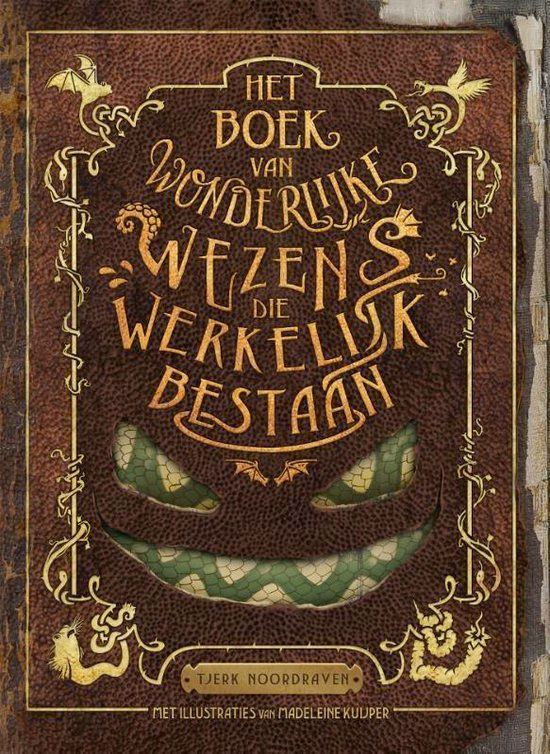 Copyright ©Success for All. Alle rechten voorbehouden
Les 6
Wonderlijke wezens die werkelijk bestaan
Stap 1: Woorden van de week
1. de kelk2. onheil
3. schichtig
Zelf	Zoek de betekenis op in het woordenboek
	Haal woorden voor het teamwoordenboek 	uit de tekst

Klaar?	Studiewijzers invullen
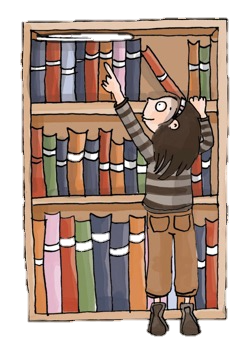 Copyright ©Success for All. Alle rechten voorbehouden
Les 6
Wonderlijke wezens die werkelijk bestaan
Stap 2:	Lezen en teamopdrachten
Team	Plannen van de opdrachten

	5 minuten

Zelf	Lees leeswijzer stap 25 t/m 29 	Memo’s plakken

	10 minuten

Klaar?	Woorden van de week
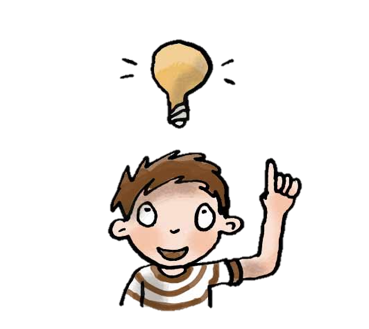 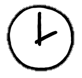 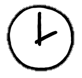 Copyright ©Success for All. Alle rechten voorbehouden
Les 6
Wonderlijke wezens die werkelijk bestaan
Stap 3: Maatjeswerk/teamwerk
Stap 4: Terugblik en vooruitblik
Maatje	Memo’s vergelijken, 		aanwijzingen bespreken
	Duolezen: leeswijzer stap 29	
	10 minuten

Klaar?	Woorden van de week

Team	Opdrachten maken

	20 minuten

Groep	Bespreken reden meervoud 	bij wezens.
Terugblik> Samenwerkvaardigheid> Woorden van de week
> Teamopdrachten
> Punten en feedback

Vooruitblik
> Woorden van de week
> Teamopdrachten
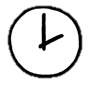 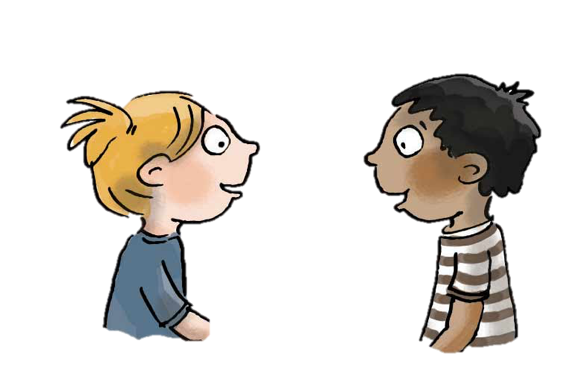 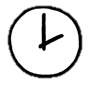 Copyright ©Success for All. Alle rechten voorbehouden
Les 7
Wonderlijke wezens die werkelijk bestaan
Doel van de les:
> Wij kunnen in eigen woorden uitleggen hoe het komt dat de wezens uit stap 33 in de   leeswijzer zeer zeldzaam zijn.> Wij kunnen aangeven of de vraag een opzoekvraag of een nadenkvraag is en kunnen   uitleggen waarom.> Wij kunnen verschillen en overeenkomsten benoemen tussen de wezens uit stap 32 en 33   van de leeswijzer.
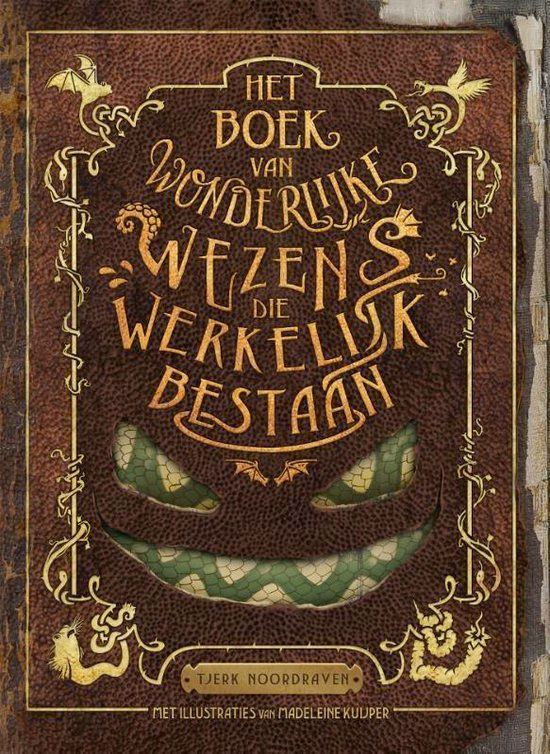 Copyright ©Success for All. Alle rechten voorbehouden
Les 7
Wonderlijke wezens die werkelijk bestaan
Team	Teamwoordenboek

	Tijdens het lezen

Klaar?	Woorden van de week
Stap 1:	Woorden van de week





Stap 2:	Lezen en teamopdrachten
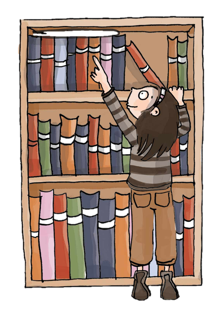 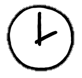 Team	Plannen van de opdrachten

	5 minuten

Zelf	Lees leeswijzer stap 30 t/m 34 		Memo’s plakken

	10 minuten

Klaar?	Woorden van de week
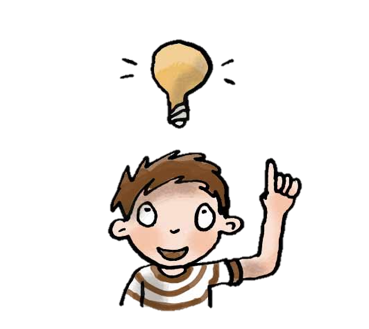 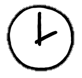 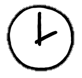 Copyright ©Success for All. Alle rechten voorbehouden
Les 7
Wonderlijke wezens die werkelijk bestaan
Stap 3: Maatjeswerk/teamwerk
Stap 4: Terugblik en vooruitblik
Maatje	Memo’s vergelijken, 	aanwijzingen bespreken
		Duolezen: leeswijzer stap 34
	
	10 minuten

Klaar?	Woorden van de week
Team	Opdrachten maken

	15 minuten

Groep	Verschillen en 	overeenkomsten bespreken 	tussen wezens van stap 32 	en 33 van de leeswijzer.
Terugblik
> Woorden van de week
> Teamopdrachten
> Punten en feedback

Vooruitblik
> Woorden van de week
> Teamopdrachten
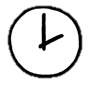 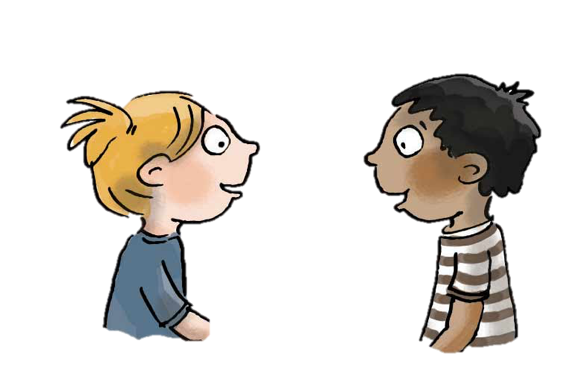 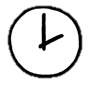 Copyright ©Success for All. Alle rechten voorbehouden
Les 8
Wonderlijke wezens die werkelijk bestaan
Doel van de les:
> Wij kunnen verschillen en overeenkomsten benoemen tussen de wezens uit stap 38 en 39   van de leeswijzer.
> Wij kunnen uitleggen waarom we het (on)eens zijn met de informatie in de alinea ‘Geen dief’   bij het wezen uit stap 37 van de leeswijzer en kunnen een tegenargument bedenken.> Wij kunnen aangeven of de vraag een opzoekvraag of een nadenkvraag is en kunnen    uitleggen waarom.
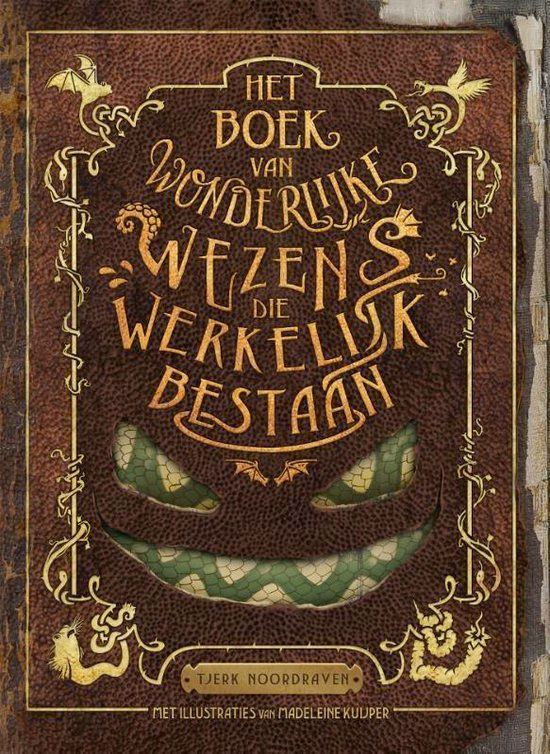 Copyright ©Success for All. Alle rechten voorbehouden
Les 8
Wonderlijke wezens die werkelijk bestaan
Stap 1:	Woorden van de week





Stap 2:	Lezen en teamopdrachten
Team	Teamwoordenboek afmaken

	Tijdens het lezen

Klaar?	Woorden van de week afmaken
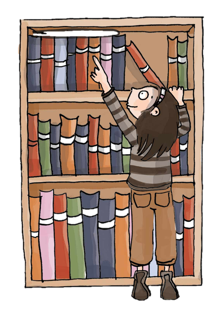 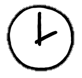 Team	Plannen van de opdrachten

Zelf	Lees leeswijzer stap 35 t/m 39	
	Memo’s plakken

	10 minuten

Klaar?	Woorden van de week
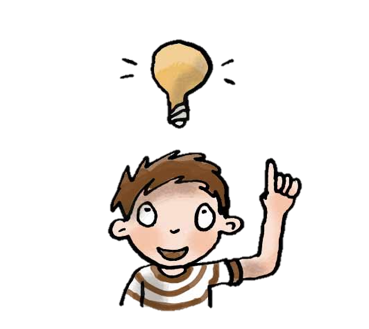 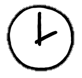 Copyright ©Success for All. Alle rechten voorbehouden
Les 8
Wonderlijke wezens die werkelijk bestaan
Stap 3: Maatjeswerk/teamwerk
Stap 4: Terugblik en vooruitblik
Maatje	Memo’s vergelijken, 
	aanwijzingen bespreken

	Duolezen: leeswijzer stap 39
	
	10 minuten

Klaar?	Woorden van de week

Team	Opdrachten maken
	
	15 minuten

Groep	Vertellen of jullie eens zijn met 	informatie uit alinea ‘Geen dief’ 	en welk tegenargument er 	bedacht is.
Terugblik
> Woorden van de week
> Teamopdrachten
> Punten en feedback

Vooruitblik
> Toets
> Introductie schrijfopdracht
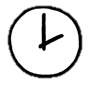 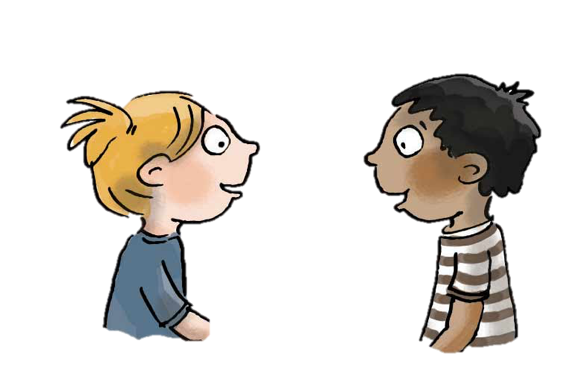 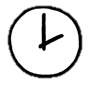 Copyright ©Success for All. Alle rechten voorbehouden
Les 9
Wonderlijke wezens die werkelijk bestaan
Doel van de les:
> Ik kan informatie uit een tekst halen.
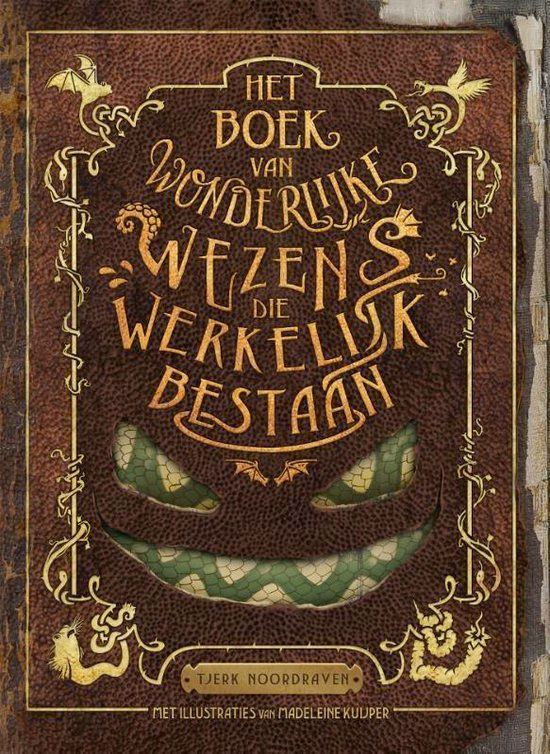 Copyright ©Success for All. Alle rechten voorbehouden
Les 9
Wonderlijke wezens die werkelijk bestaan
Stap 1:	Woorden van de week 




Stap 2:	Toets
Zelf	Oefenen voor de toets

	5 minuten
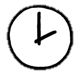 Zelf	Lezen: leeswijzer stap 40 t/m 44 
	Toets maken 	
	
	30 minuten

Klaar?	Woorden van de week afmaken
	Stillezen
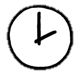 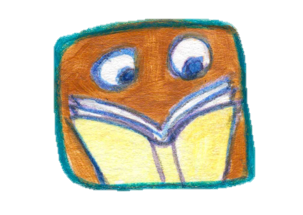 Copyright ©Success for All. Alle rechten voorbehouden
Les 9
Wonderlijke wezens die werkelijk bestaan
Stap 3:	Voorbereiden op de schrijfopdracht
Team	Tekst schrijven die bij het wezen hoort
	Vier tussenkopjes gebruiken

	10 minuten
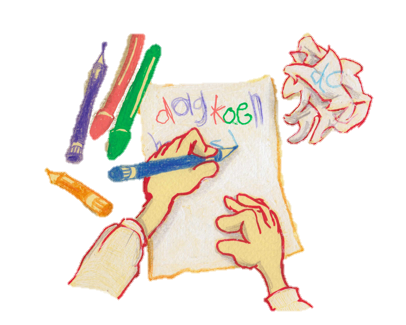 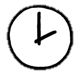 Copyright ©Success for All. Alle rechten voorbehouden
Les 9
Wonderlijke wezens die werkelijk bestaan
Stap 4: Terugblik en vooruitblik
Terugblik
> Toets
> Voorbereiding schrijfopdracht
> Punten en feedback

Vooruitblik
> Schrijfopdracht
> Inleveren teamboekje en teamwoordenboek
> Team van de week
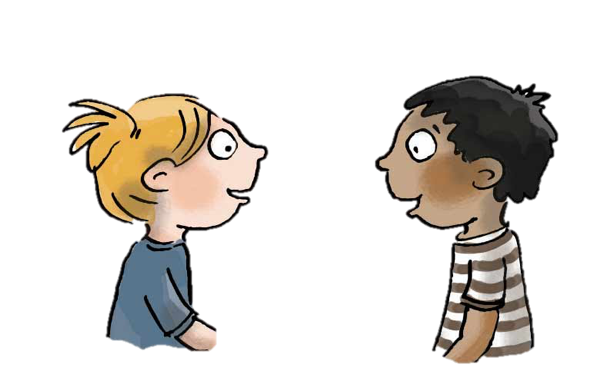 Copyright ©Success for All. Alle rechten voorbehouden
Les 10
Wonderlijke wezens die werkelijk bestaan
Doel van de les:
> Wij kunnen zelf een wonderlijk wezen bedenken en uitwerken.
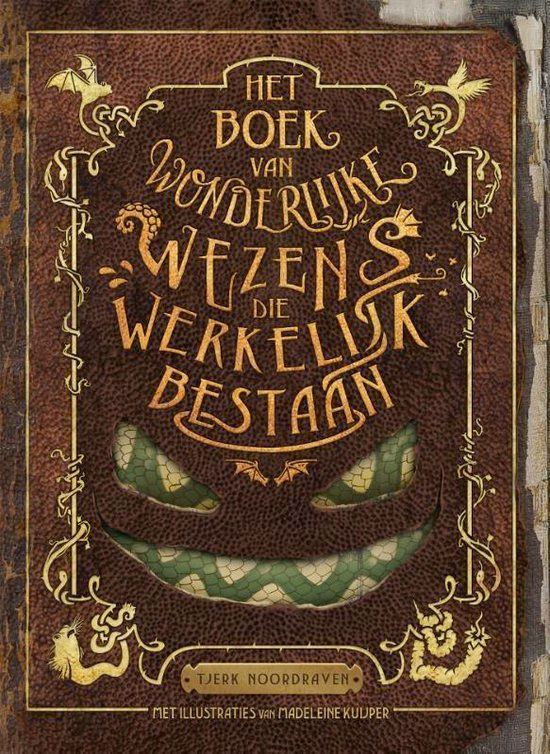 Copyright ©Success for All. Alle rechten voorbehouden
Les 10
Wonderlijke wezens die werkelijk bestaan
Stap 1: Teamopdracht
Team	Teamopdrachten afmaken
	Plan van aanpak maken
	Tekst schrijven met vier tussenkopjes over het wezen
	
	40 minutenKlaar?	Tekening maken van het wezen

Team	Presentatie van de kopjes bij het wezen voorbereiden

	5 minuten

Team	Presenteren kopjes

	10 minuten

Groep	Evalueren samenwerking team
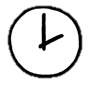 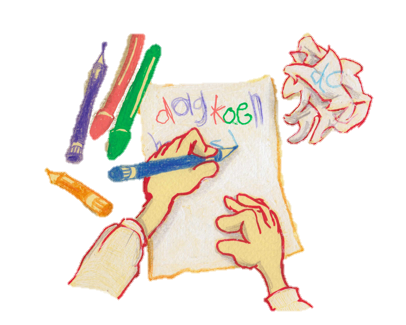 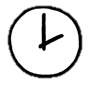 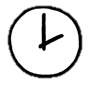 Copyright ©Success for All. Alle rechten voorbehouden
Les 10
Wonderlijke wezens die werkelijk bestaan
Stap 2: Terugblik en vooruitblik
Terugblik
> Teamboekje en teamwoordenboek inleveren
> Teamopdrachten
> Samenwerken
> Punten en feedback
> Team van de week

Vooruitblik
> Verder lezen in:
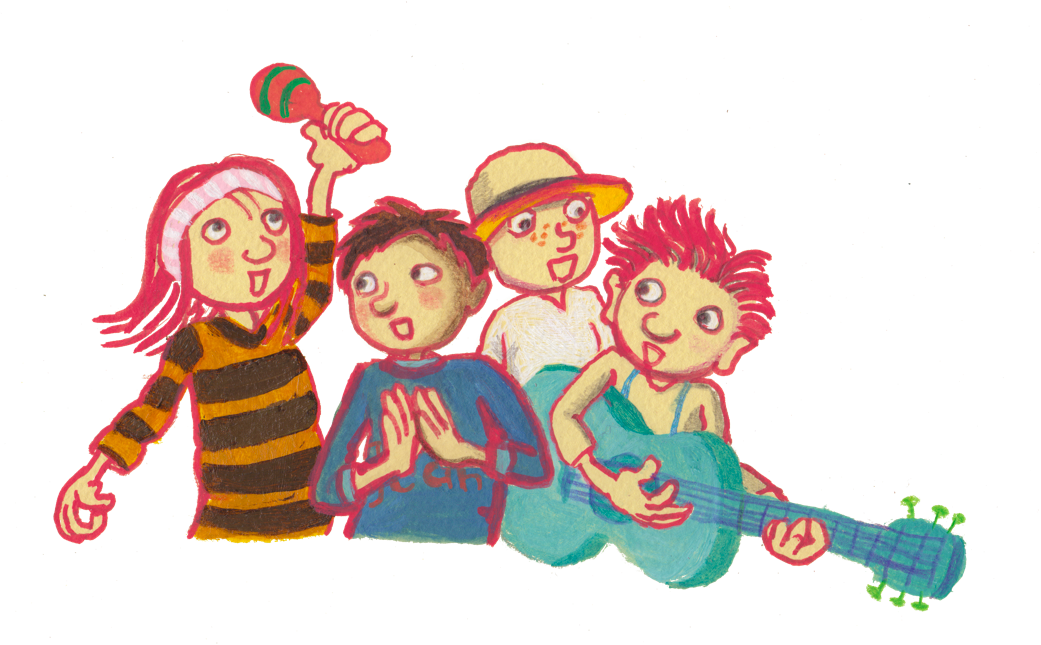 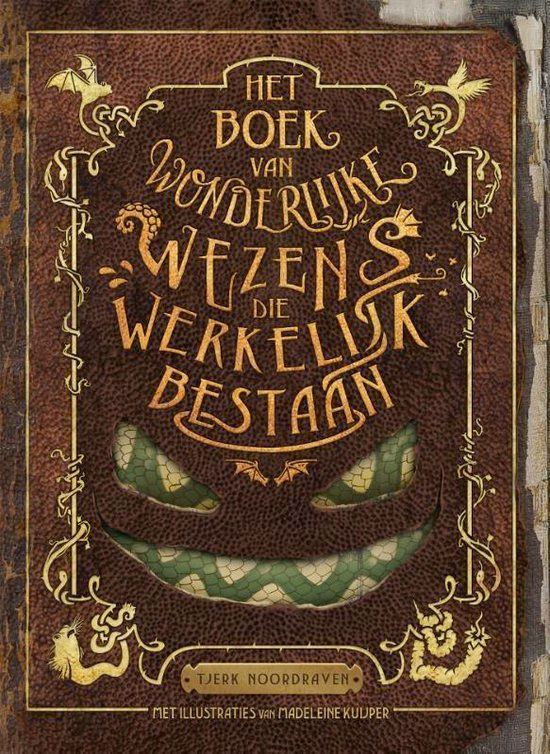 Copyright ©Success for All. Alle rechten voorbehouden